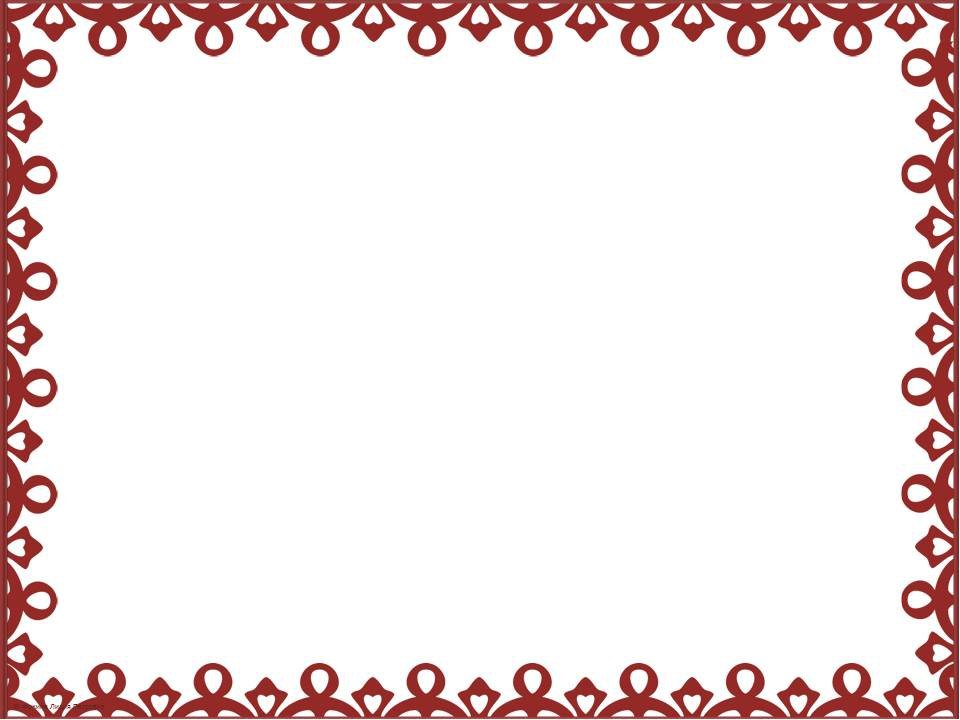 Межрегиональный конкурс методических и дидактических разработок для воспитателей и специалистов ДОО 
«Открытие года»
Номинация «Проекты по воспитанию, обучению и развитию детей в подготовительной к школе группе детского сада»
Проект: Приобщение детей с нарушениями речи к русской народной культуре через знакомство с русскими народными календарными праздниками
Авторы:
Сафронова Оксана Николаевна- учитель-логопед
Черных Елена Владимировна- воспитатель

МБДОУ города Иркутска детский сад № 147
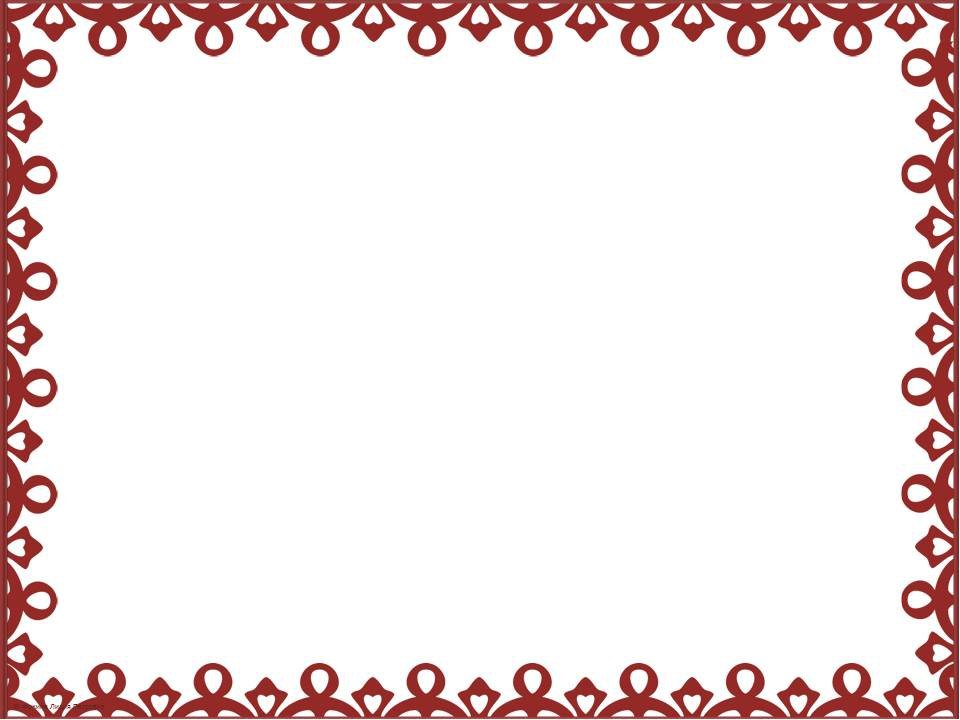 Цель проекта: Развитие у детей дошкольного возраста с тяжёлыми нарушениями речи  устойчивого интереса к русской народной культуре в процессе ознакомления с календарными праздниками.


Задачи проекта:  
1. Познакомить детей с русскими календарными праздниками, которые отмечают в разные времена года.
2. Формировать представления о традициях календарных народных праздников, в которых фокусируются накопленные веками тончайшие наблюдения за характерными особенностями времён года, погодные явления, поведение птиц и животных, насекомых, изменения в растительном мире.
3. Воспитывать у детей чувство причастности к русской культуре, обществу, которое дорожит своим прошлым, как достоянием.
4. Оказать помощь родителям в возрождении и творческом развитии лучших традиций.
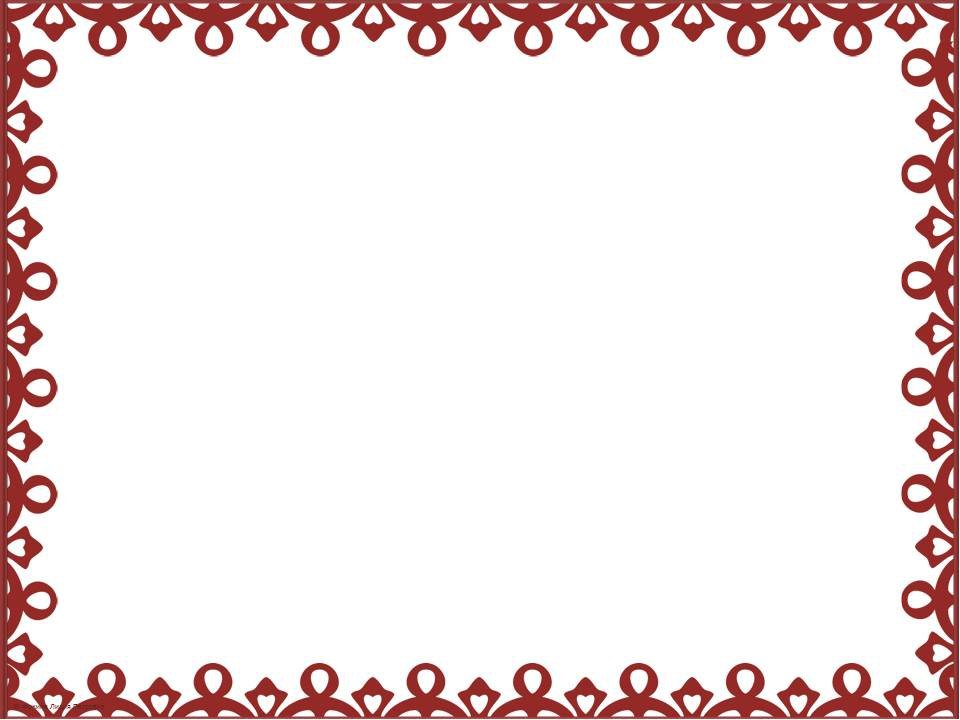 Практический этап
Ознакомление с окружающим Знакомство с календарём народных  праздников и обрядовыми куклами
Рисование
«Веточки вербы в вазе»
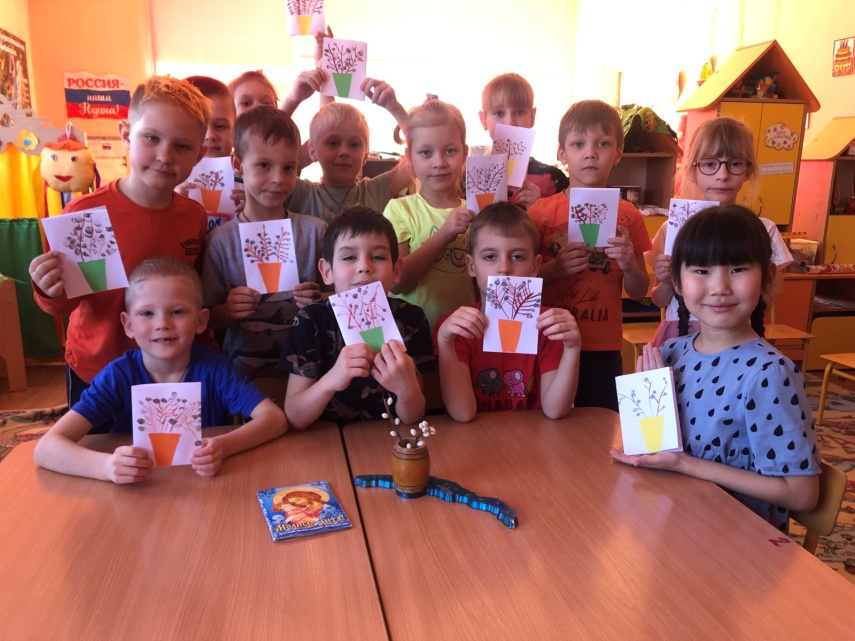 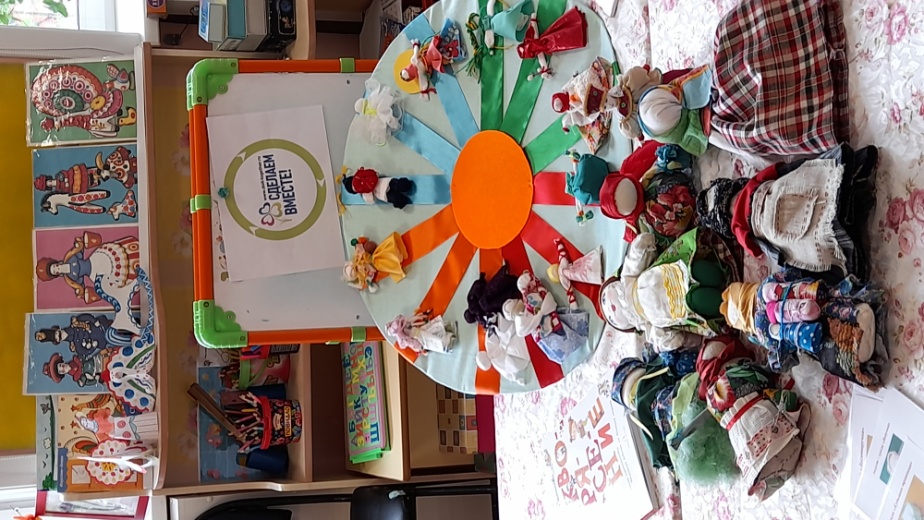 Конструирование из бумаги «Птички»
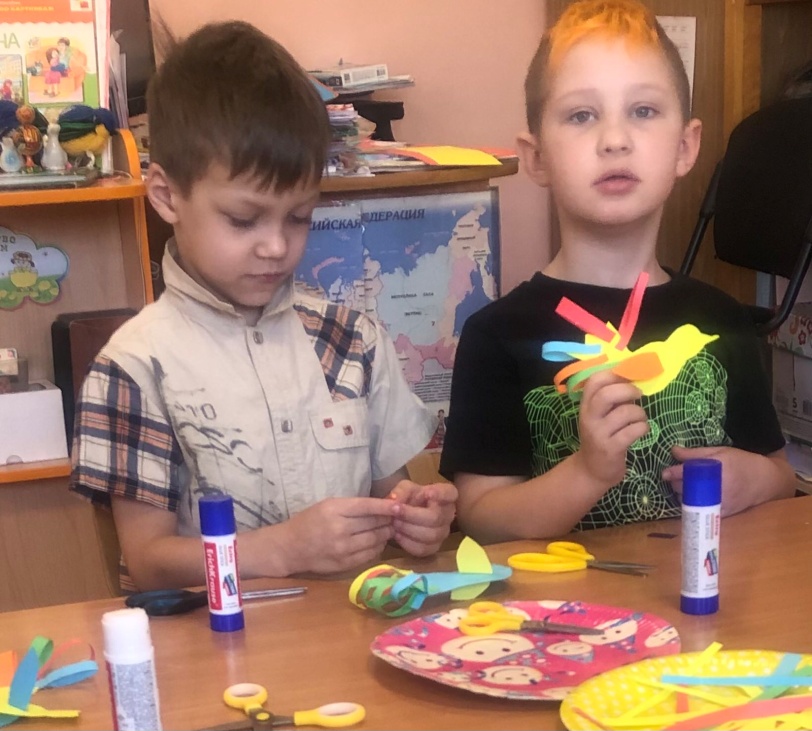 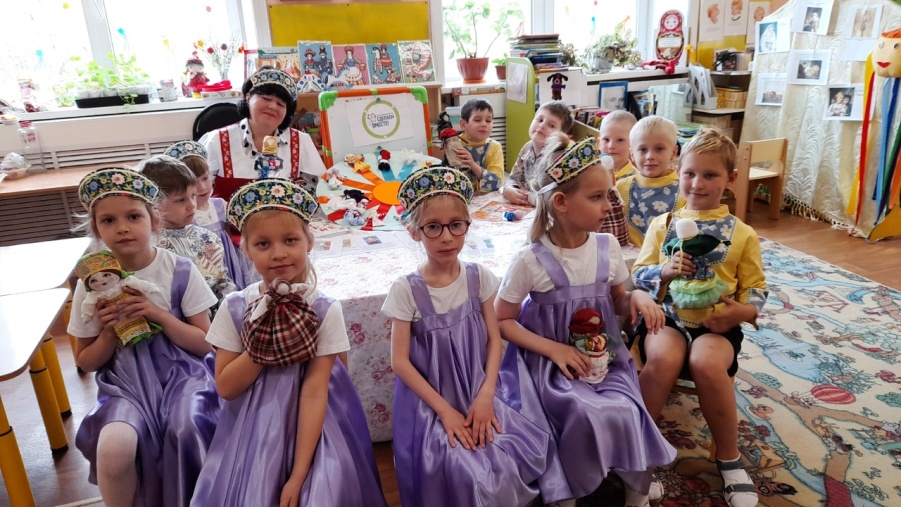 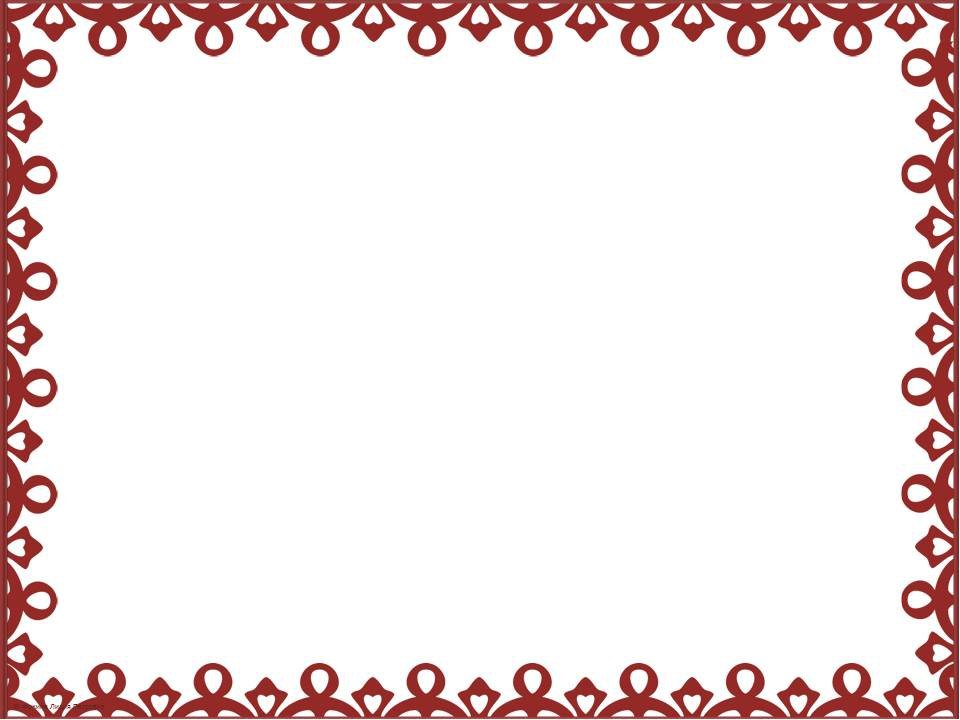 Практический этап:
Рассматривание картин  
в мини-музее группы
РЭМП по русским народным сказкам
Лепка «Конёк Горбунок»
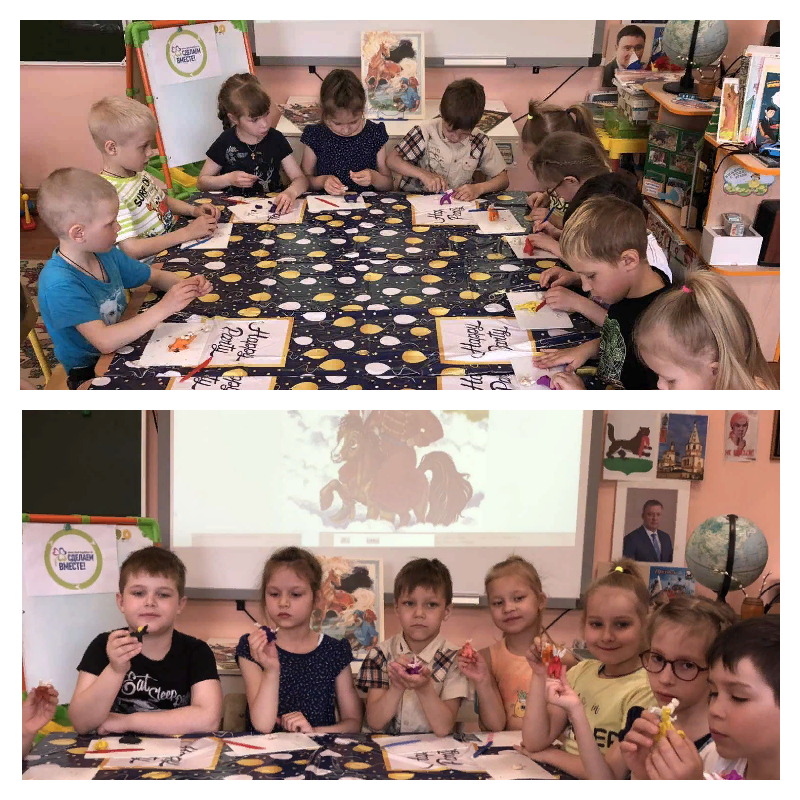 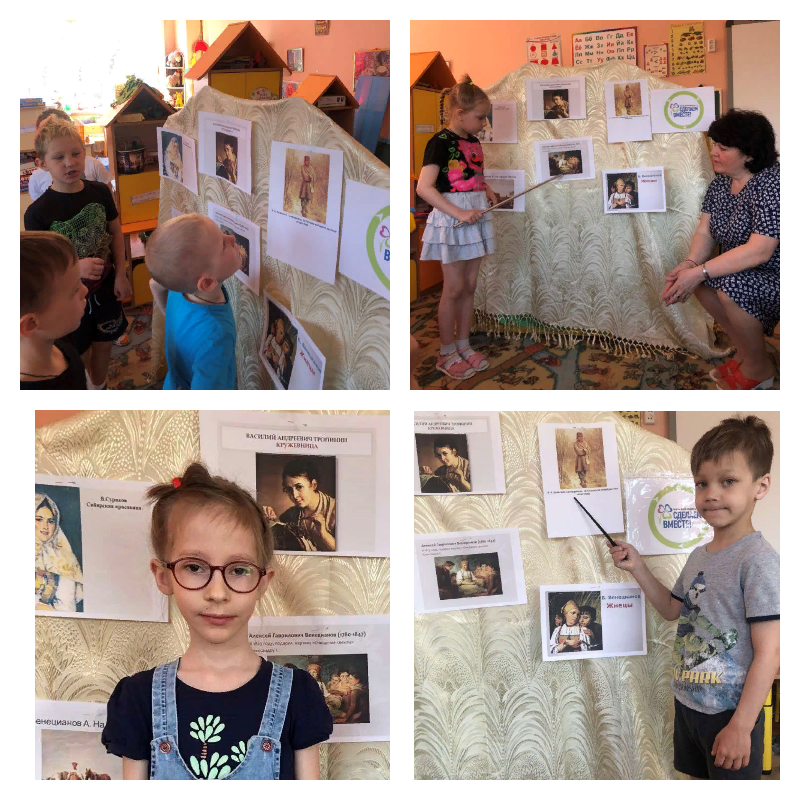 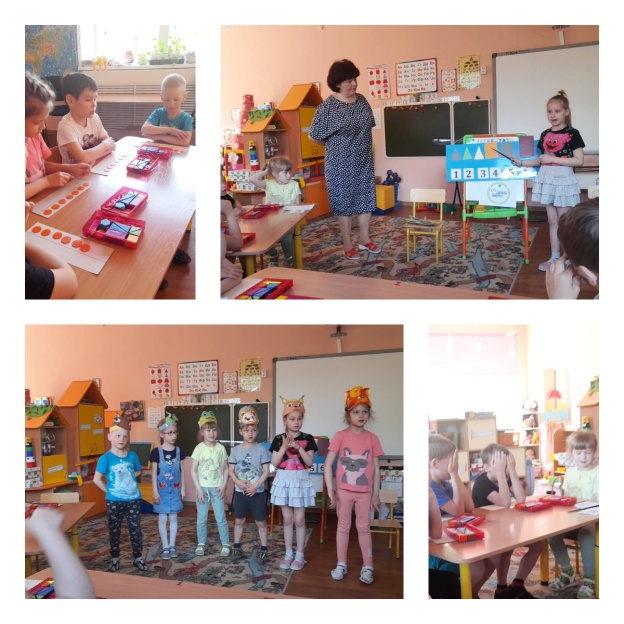 Драматизация русских народных сказок
«Петушок и бобовое зёрнышко» и «Каша из топора»
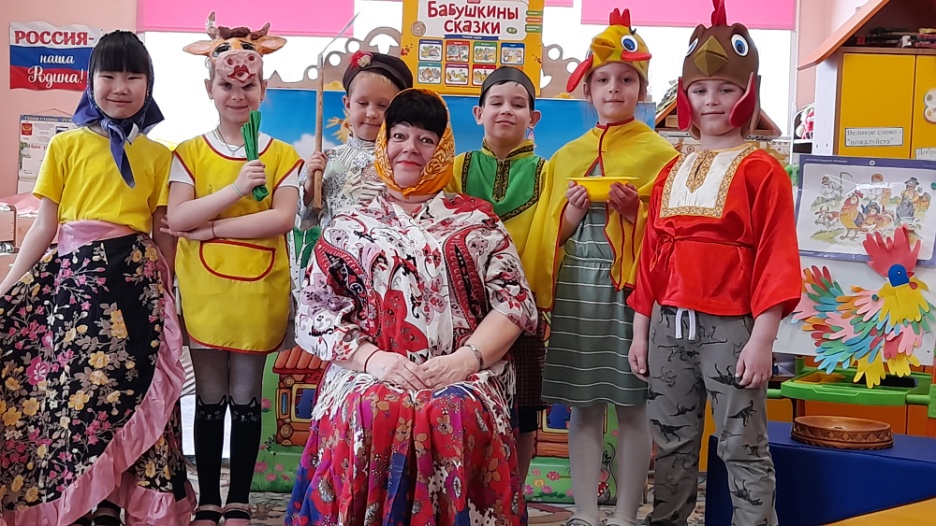 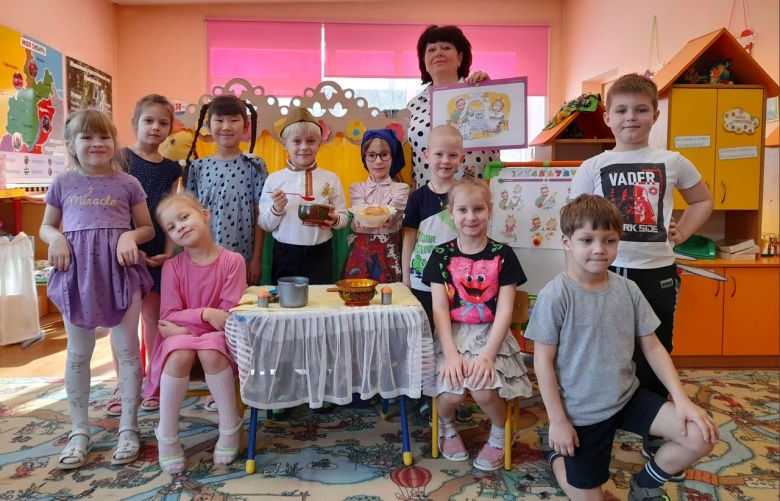 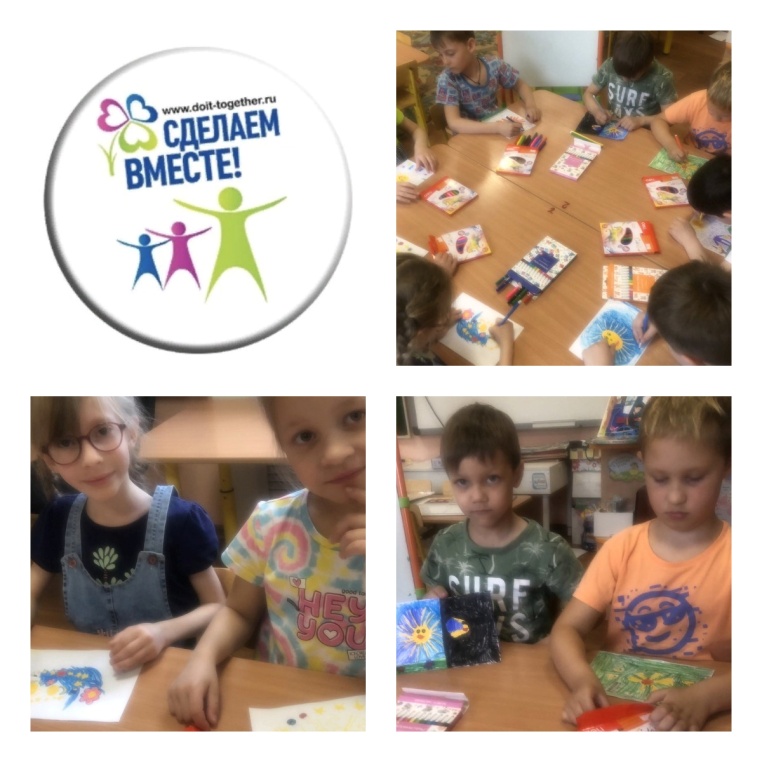 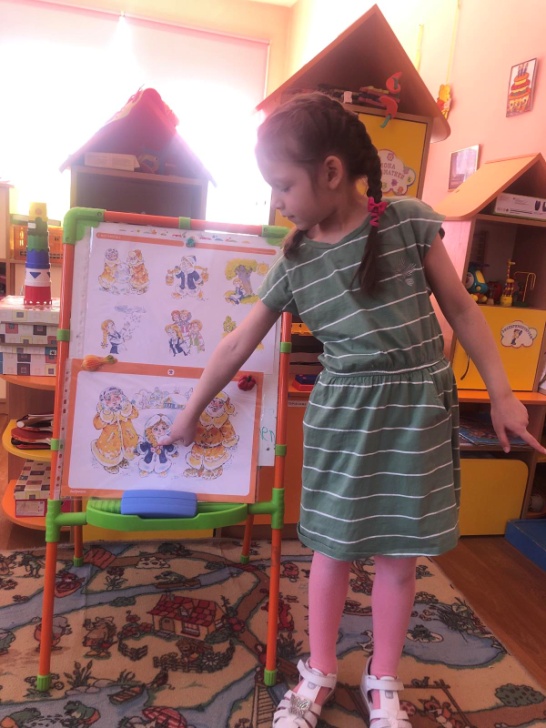 Развитие речи 
Рассказывание сказки «Снегурочка» с помощью дидактического пособия «Бабушкины сказки»
Интегрированное занятие
«День Солнца»
Пластилинография из подручного материала «Матрёшка»
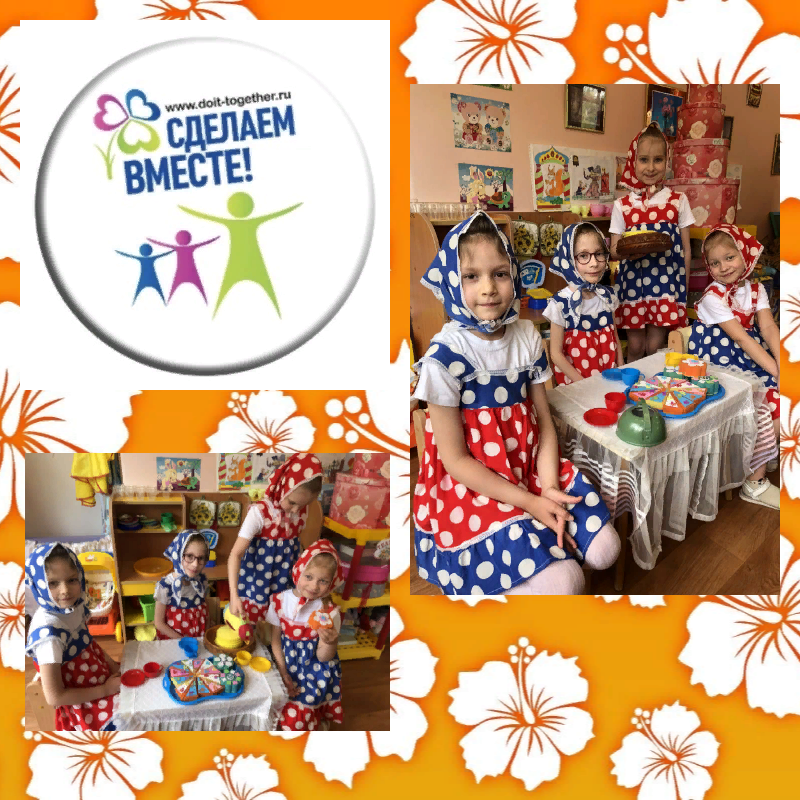 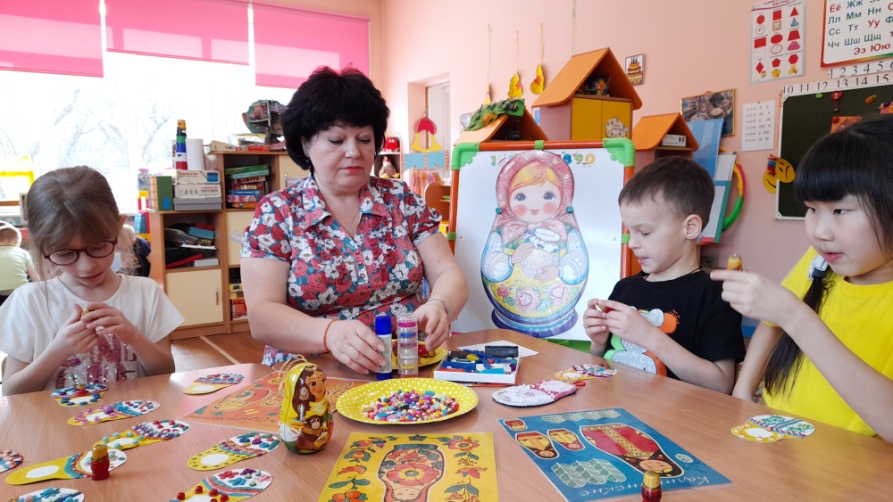 Сюжетно-ролевая игра 
«К нам гости пришли»
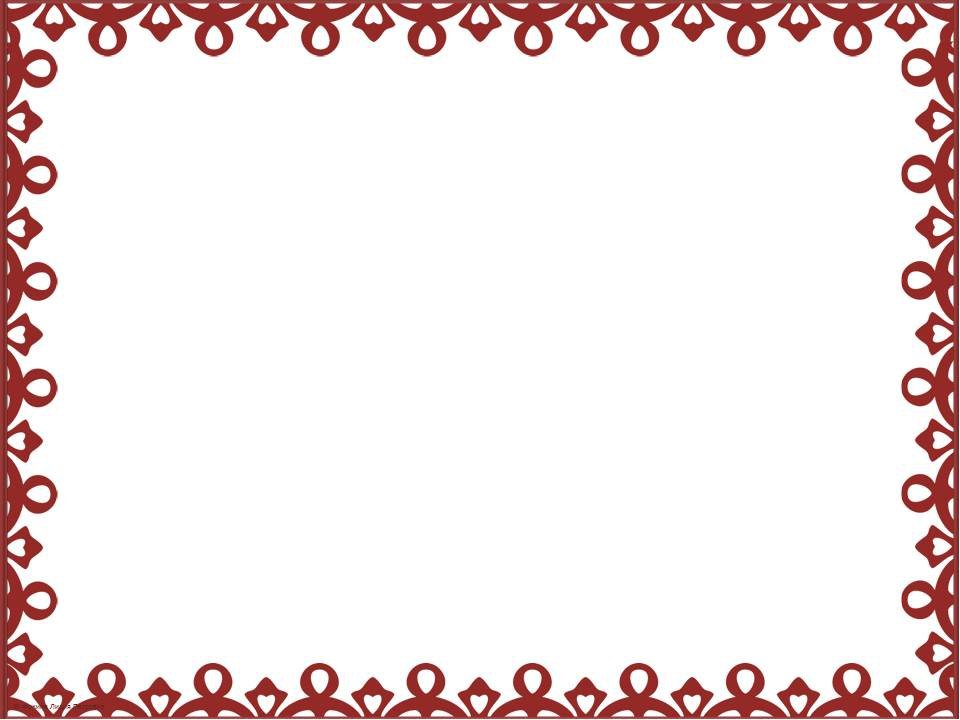 Праздник Покровская ярмарка
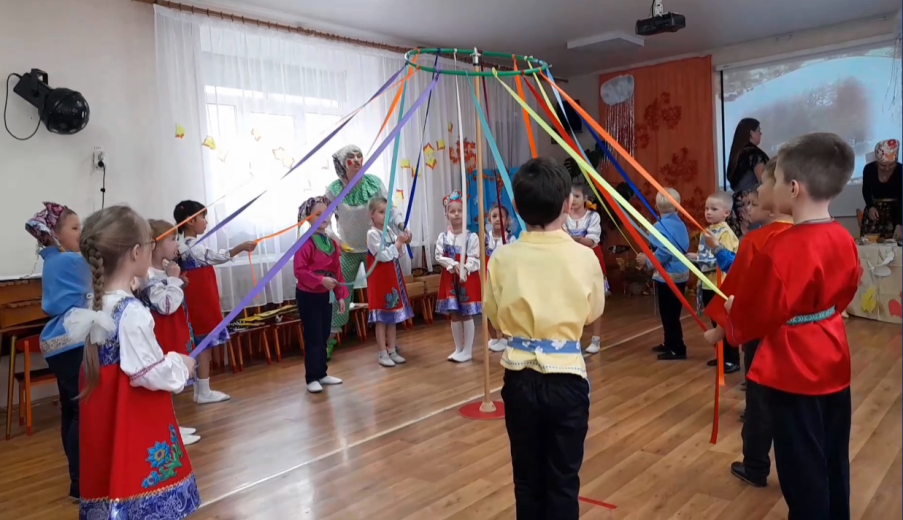 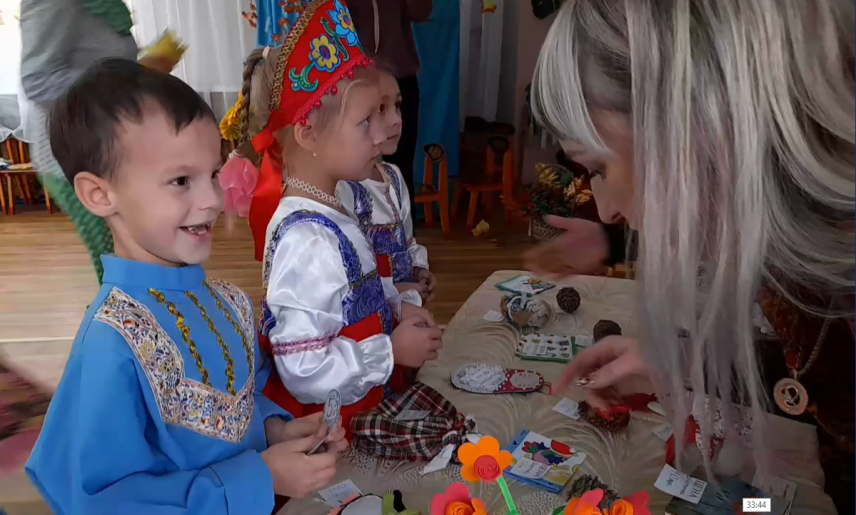 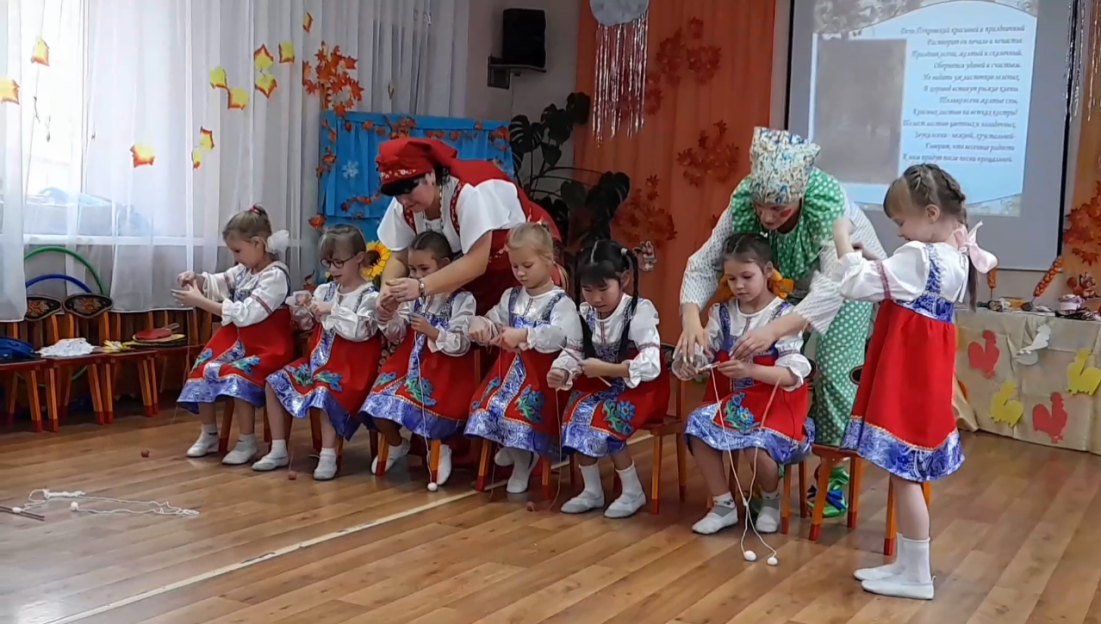 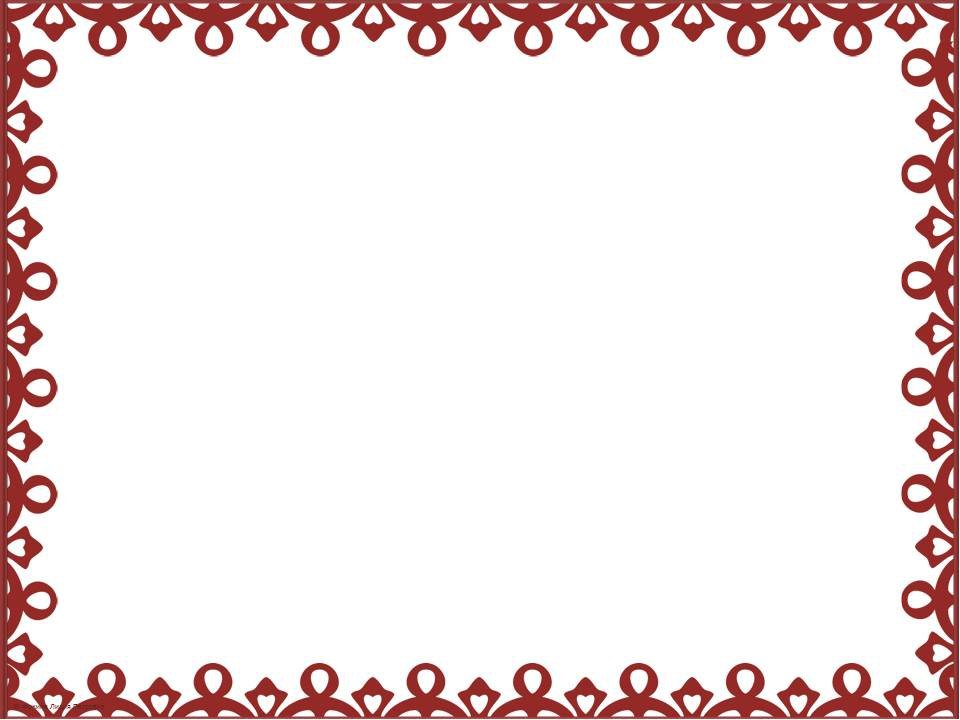 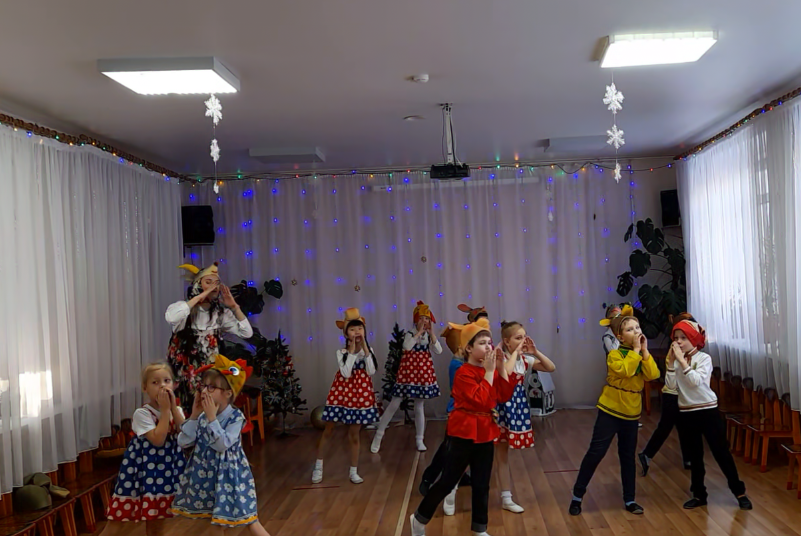 Праздник Рождества, Колядки
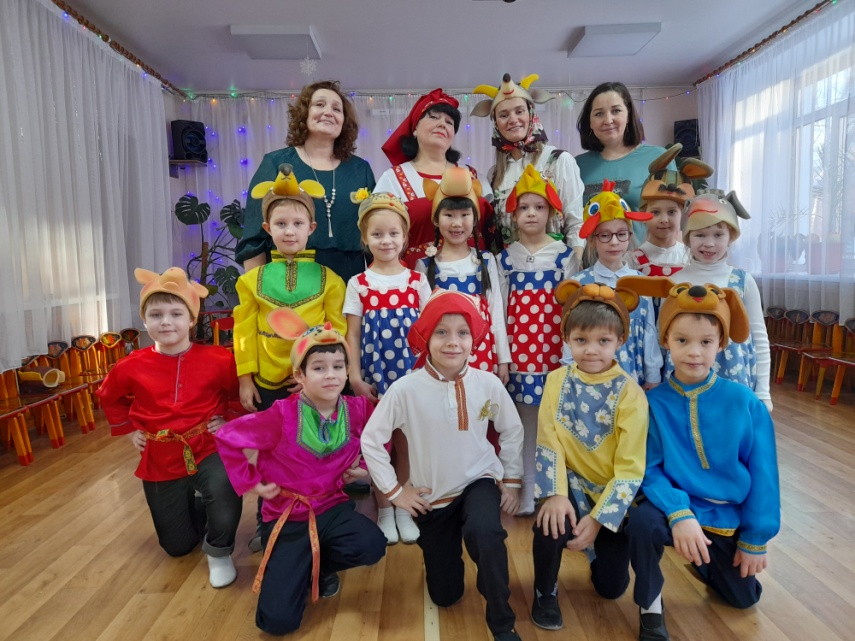 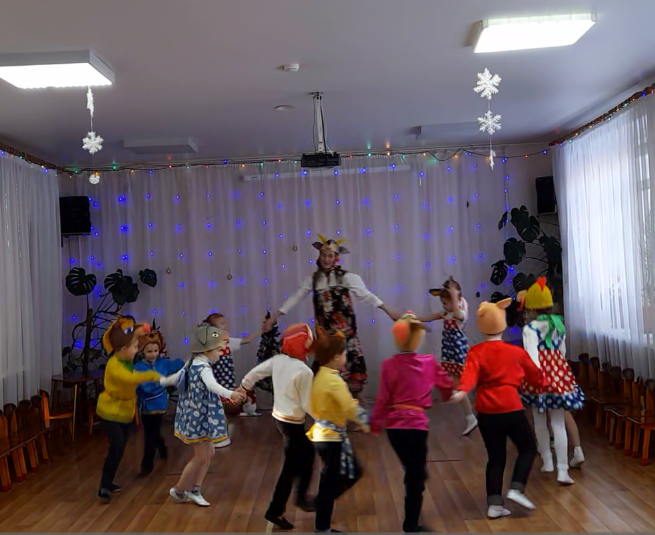 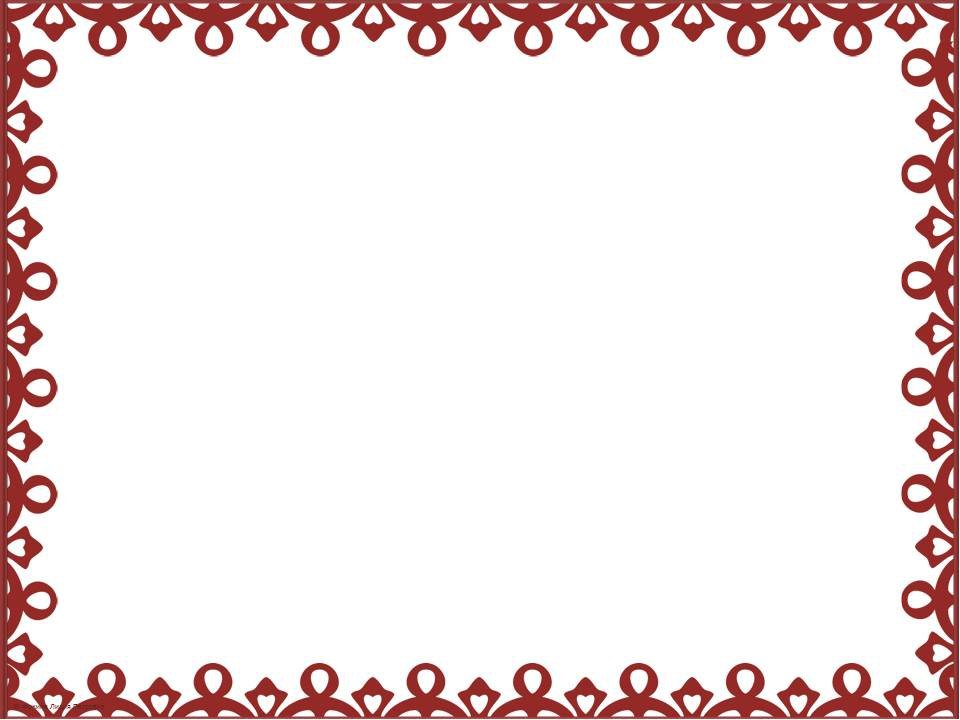 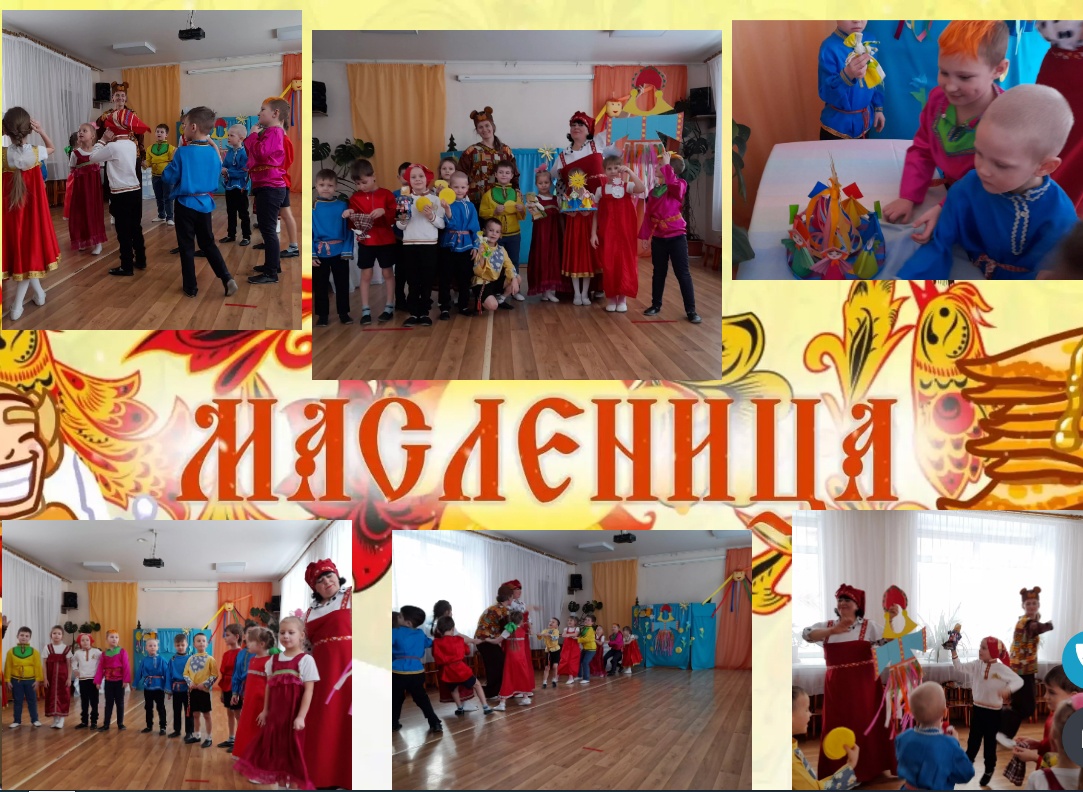 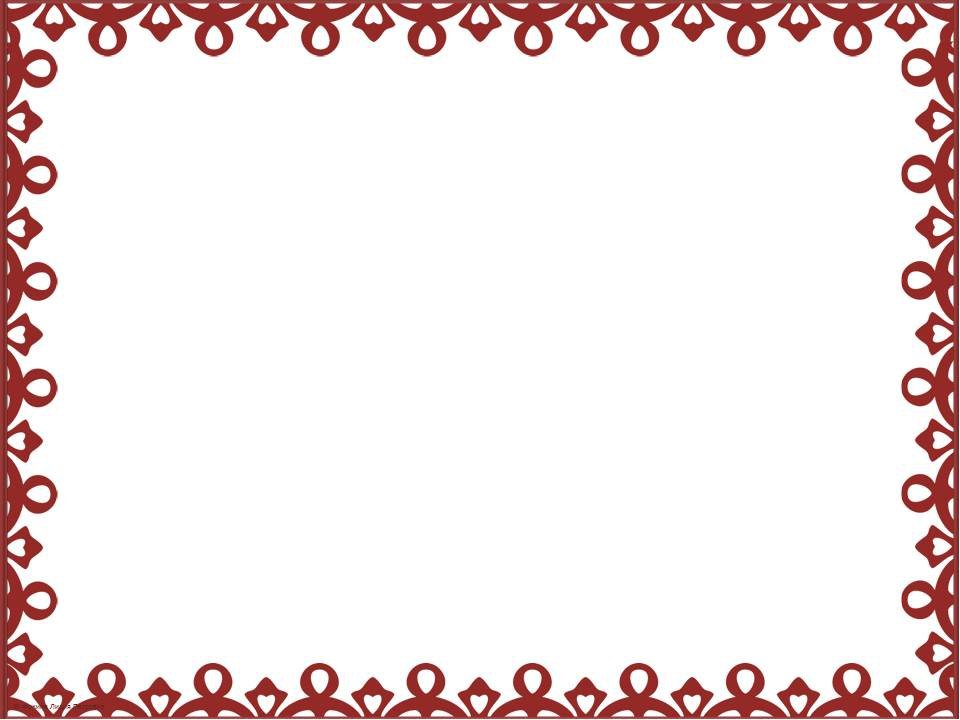 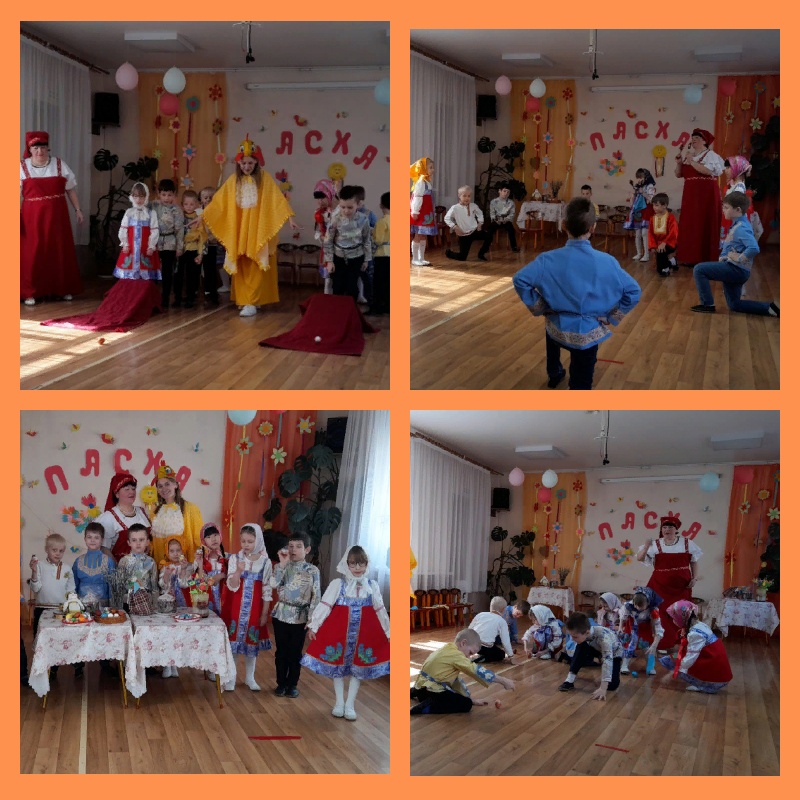 Пасха в гости к нам пришла!
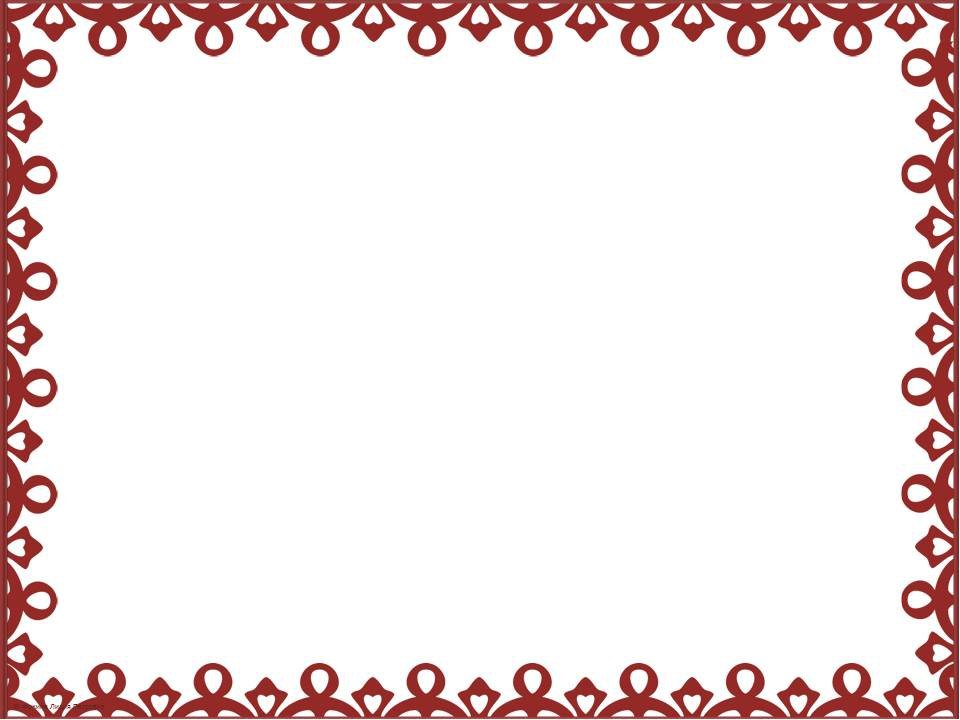 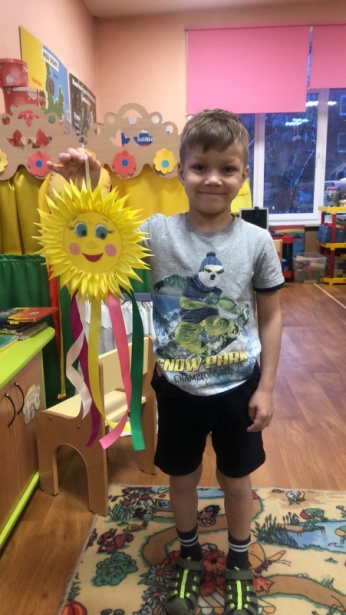 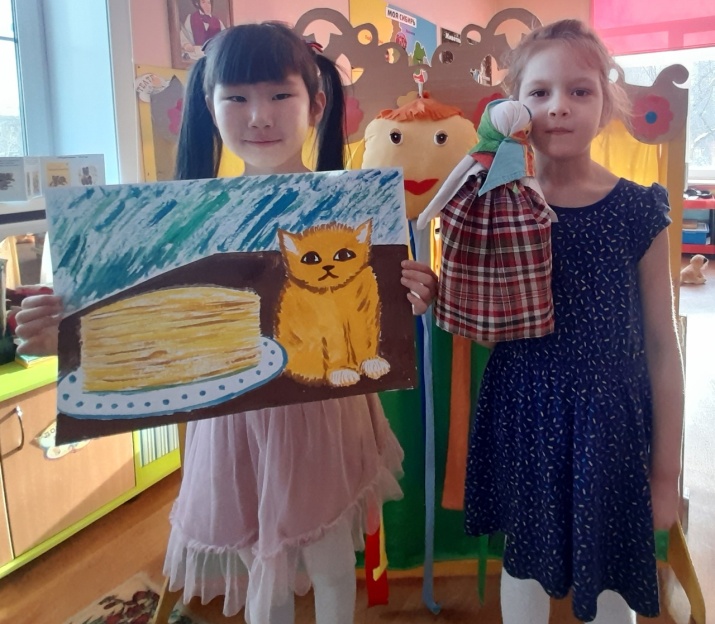 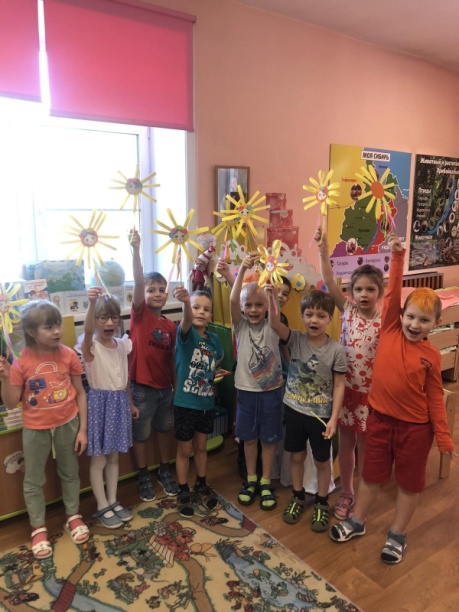 Совместная деятельность: дети и взрослые (родители и педагоги) приняли участие в региональных конкурсах поделок, рисунков, танцев, посвящённых народным календарным праздникам
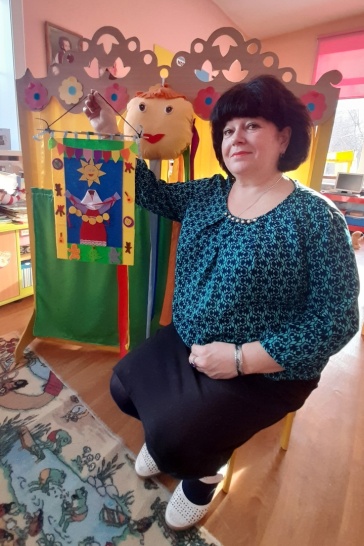 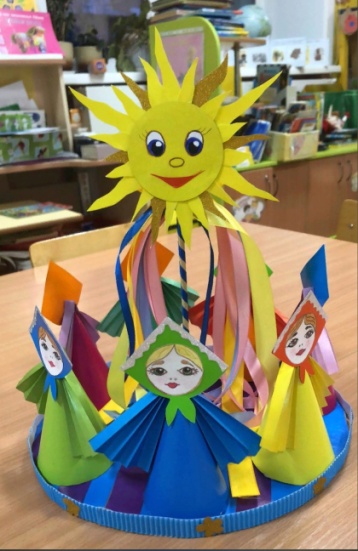 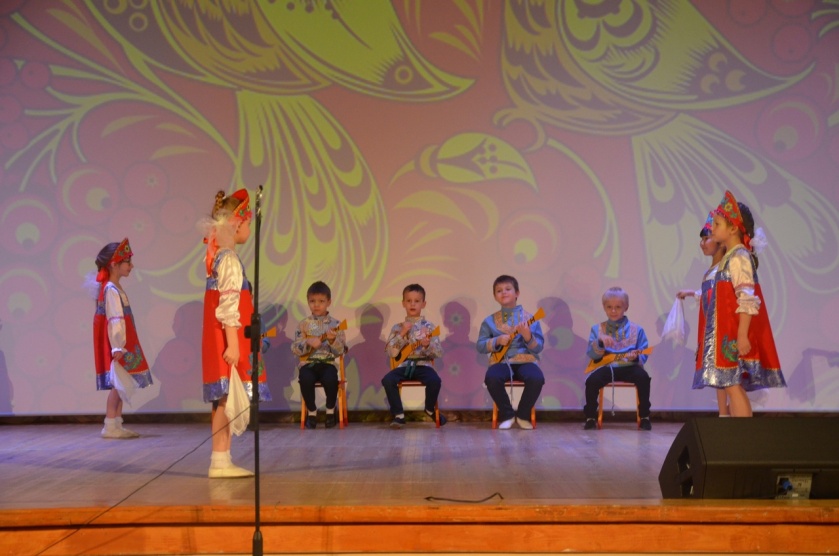